Staying At Home
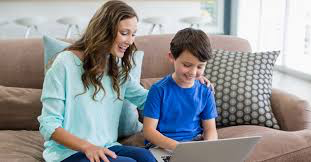 By Payton Perez
People need to stay home right now.
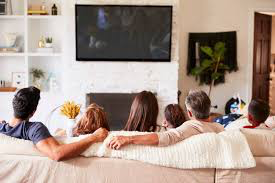 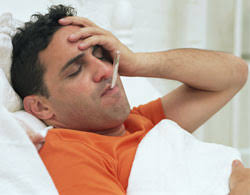 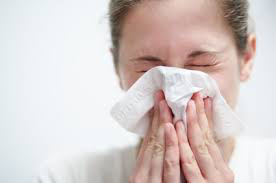 A lot of people are getting very sick.
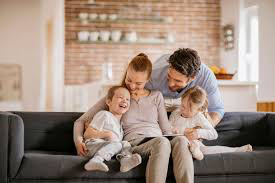 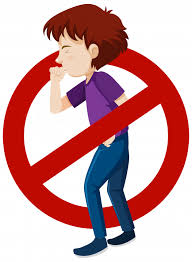 By staying home, this stops other people from getting sick.
Staying home means…
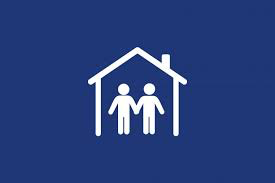 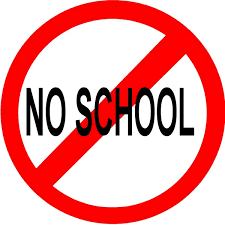 Not going to school.
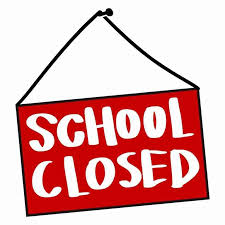 Not going to the store.
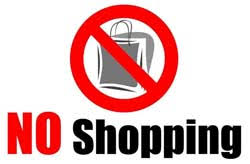 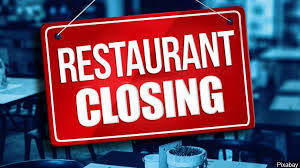 Not going to restaurants.
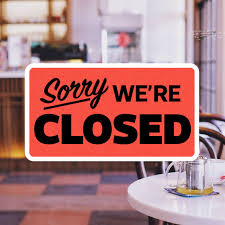 This is how we stay healthy and not get sick.
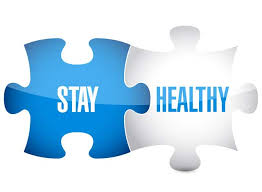 But while at home I can do lots of fun things with my family.
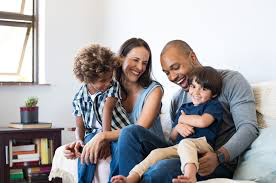 I can do my school work at home.
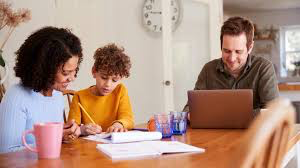 Play at home with my toys.
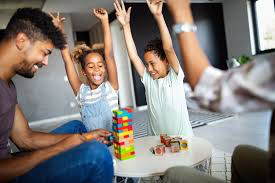 Hang out with my family at home.
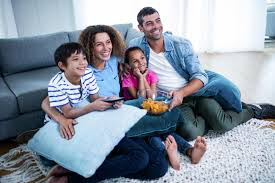 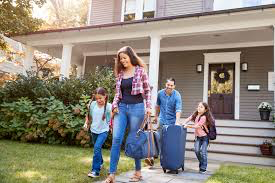 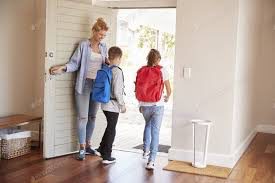 Once more people feel better, we will be able to leave the house again.